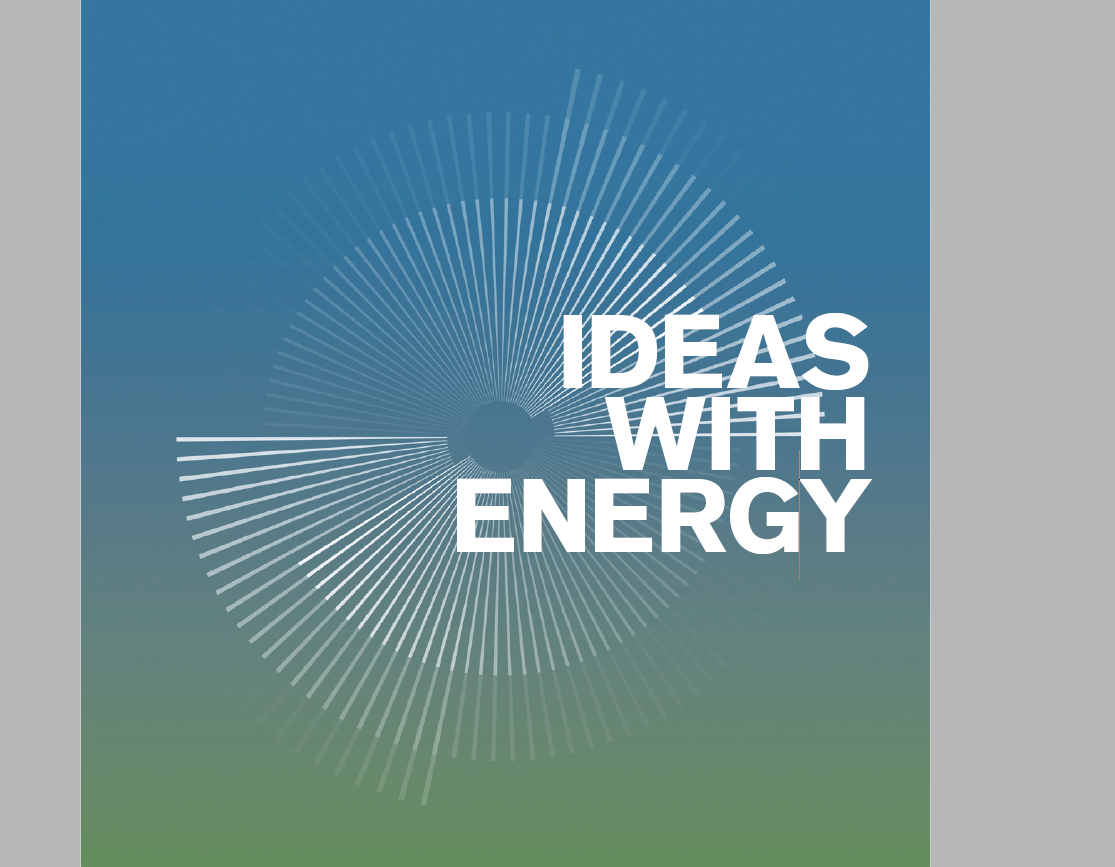 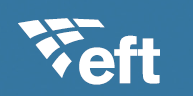 EFT
GROUP
December 2021
WORKSHOP

Establishment and Role of Aggregator in the Electricity Market 

USAID – Energy Policy Activity

Neum, Thursday, 20 October 2022
Practical experience in purchasing electricity from power plants connected to the distribution network


Mladen Apostolović d.i.e., MA, EFT Group
ENERGY TRANSITION
Phasing out fossil fuels in favour of renewable energy sources
Are these projects of states or (only) state-owned electricity enterprises?!
The private sector and investors insufficiently involved – e. g., through public-private partnerships
	OBJECTIVES
Encouraging investment into new renewables by providing good examples to those already in operation. 
Optimal use of existing infrastructure (both network and generation facilities) to ensure secure and reliable operation of the entire electricity system. 
	RESOURCES 
From simple grouping of purchase agreements under a single purchaser (trader)
including "simple" but regulated aggregation, 
toward an AGGREGATOR (including demand side response).
		Note: Virtual power plant (VPP) [TSO] vs Aggregator [DSO], very similar 		concepts with only a few differences.
WHAT IS (WAS) NEEDED AT THE START?
Stakeholders – both sides
Market conditions – favorable and suitable
Formal-legal – (pre)conditions
Cooperation between TSO and DSO – improved 
Human resources – sufficient 
IT – support
GENERATORS
It seems public focus has been (wrongly!) directed at traders or purchasers (either private or state-owned) instead of at GENERATORS (both existing and new investments) and the new electricity they generate and inject into the electricity system!
Enabling access to the wholesale market: it operates with whole MW and only with standardized products for all timeframes longer than one day that are not directly available to these generators. 
Traders/purchasers have enabled access to the wholesale market and placement of generated electricity under new (current market) conditions.
Physical and Commercial Flows
DSO
GENERATOR (electricity from renewables)
	TRADERS
	Aggregators ("Aggregation", i.e., Virtual Power Plant)
TSO and MO
WHOLESALE Electricity Market Electricity System (Flexibility – System Services)
DSO
	SUPPLIERS
CONSUMER – end user of electricity (demand side response)
EFT Group I PURCHASE IN BiH
The first "Virtual Power Plant" in BiH launched in May 2022 has grown over the past 6 months into probably one of the biggest currently. 
In the same time period of six months, another 4 to 5 "Virtual Power Plants" were registered in BiH
There is currently a total of around 100 MW of generation capacity in all registered "Virtual Power Plants". 
Generation capacities do not only include new ones (not eligible for incentives or preferential prices) but are mostly made up of existing ("old") capacities that have partly or entirely abandoned incentives.
EFT Group I PURCHASE IN BiH
CURRENT
Purchase from a large number of generators connected to the distribution network, ranging from around 10 kW to almost 10 MW. 
Optimizing purchase portfolio and creating new possibilities. 
NEW
Recognizing future market needs, opportunities to participate in new market segments and preparation. 
In cooperation with two partner companies, intensive preparations are under way to put in place the necessary preconditions (formal-legal, IT, and commercial) to establish the first (and closest to the original definition) Aggregator in BiH.
CURRENT ISSUES
Decreasing over time, but still somewhat present is insufficient information about the rights, rules and procedures on the side of DSOs. 
Uneven administrative procedures in 15 or so distribution areas/companies within 3 (still) vertically integrated electricity enterprises further needlessly complicates and slows down the whole process. 
Lack of a spot exchange and (liquid) intra-day market is a significant barrier for optimal placement of electricity. 
Data exchange – digitalization, databases, etc.
BANAL BUT INDISPENSABLE – METERING
gathering, processing, checking and validating metering data, 
automated data exchange, 
the precondition is having metering data in a suitable digital format, while remote reading will go a long way to help facilitate this part of the process.
IMPORTANT ACTORS
REGULATORY COMMISSIONS
Re-examining the competences and additional proactive measures of Regulatory Commissions is needed and more than welcome. 
They should create a business environment and decrease rivalries between market participants that should be working together for mutual benefit. 
They should be looking ahead and creating preconditions for further opening, organization and improvement of the market at all levels, vertically and horizontally. 
TSO
Regional cooperation in reserve exchange to help in balancing – promoting the regional balancing market. 
DSO
The DSO has seemingly new, but actually old and so far "non-activated" obligations and responsibilities, and it is now more desirable than ever that they take a proactive role and position themselves as an important factor in the market in the near future...
NEXT STEPS
The first step is the purchase of notified but non-manageable/fixed capacity, but the ultimate objective must be flexibility in using RES and ability to provide system services – DSO and/or TSO level management?

Planning and re-planning (hourly or even 15-minute) generation – this newly-introduced or better yet "amplified" obligation is a challenge for both generators and their purchasers – primarily because of balancing costs!

Still somewhat lacking preconditions:
Remote metering (technical issue)
Additional or supplementary regulations (legal issue)
Learning about novelties and practice (human factor)
WHERE IS THERE STILL ROOM FOR IMPROVEMENT?
Adequate information of interested participants by both DSO and TSO
Financial security instruments adapted to current (and changing) situation
Protection from malpractice and/or non-market behaviours
Facilitating existing procedures for all through automation and digitalization
Validation and "attestation" of the current situation and its changes
Avoiding "human errors" and issues
etc.
WORKSHOP

Establishment and Role of Aggregator in the Electricity Market 

USAID – Energy Policy Activity

Neum, Thursday, 20 October 2022
Thank you for your attention


www.eft-group.net